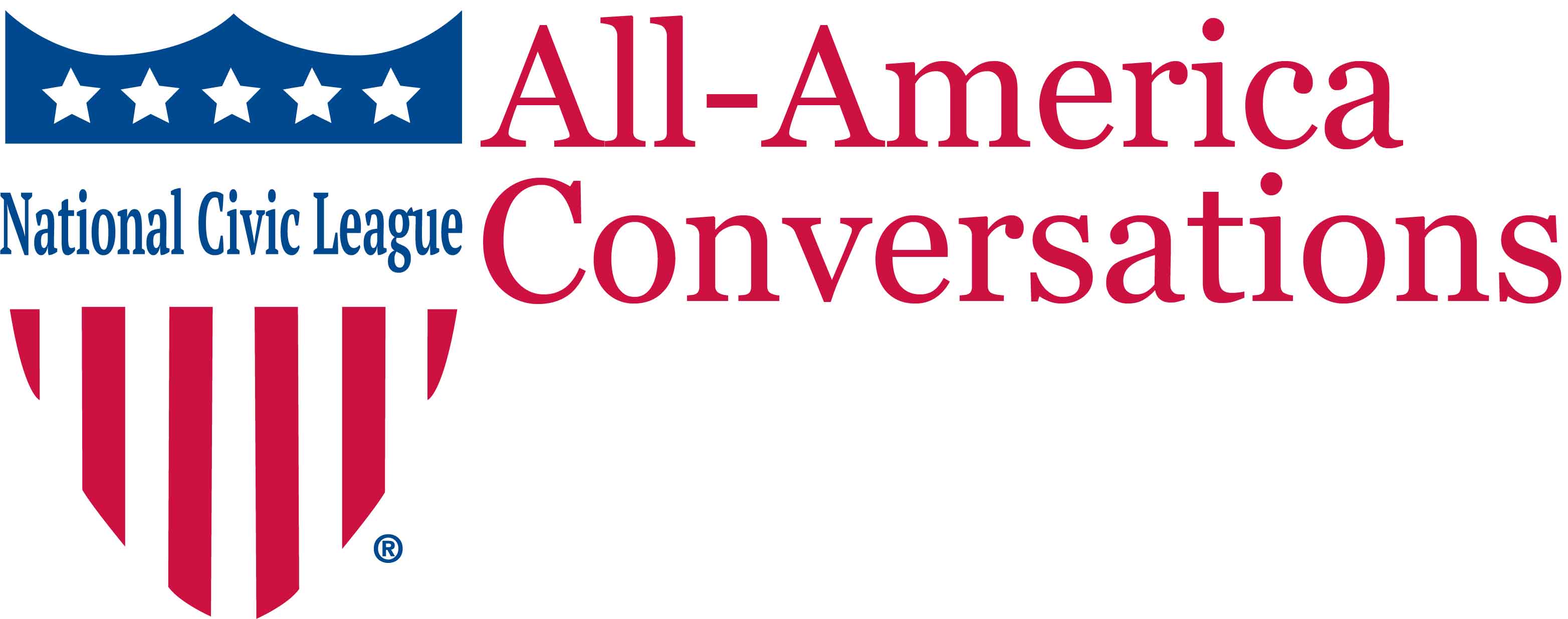 Bridging Divides, Building Community
January 31st, 2017
www.nationalcivicleague.org/All-America-Conversations
Current Context
Talk of division and distrust can make it seem like we aren’t able to work together anymore. 

Never been a more important time for cities and towns to stand up for the values that make communities strong: civility, humanity, trust, compassion, innovation and inclusion.
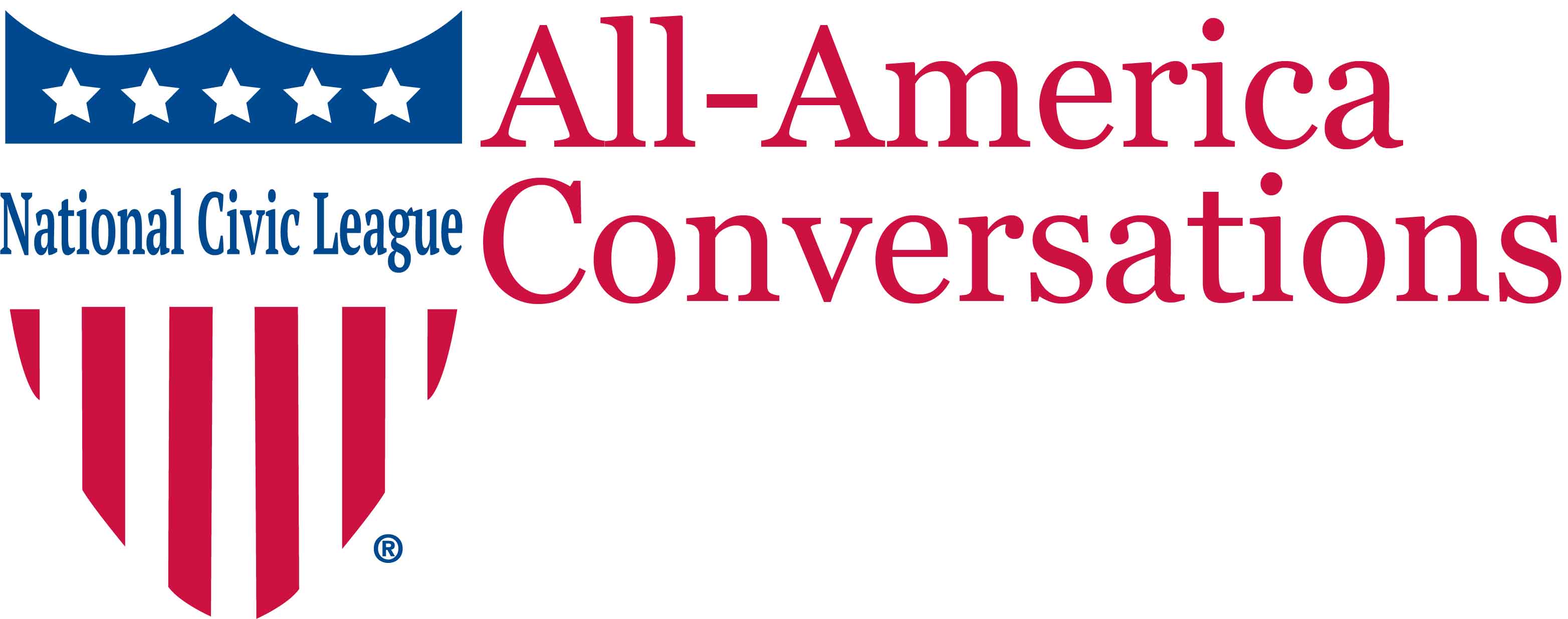 www.nationalcivicleague.org/All-America-Conversations
All-America Conversations:
Support the incredible work already taking place in many local communities. 

All-America Conversations - explore local divides and identify specific actions to bridge those divides.

Opportunity to prove that we are still able to work together across dividing lines to create stronger, more equitable communities.
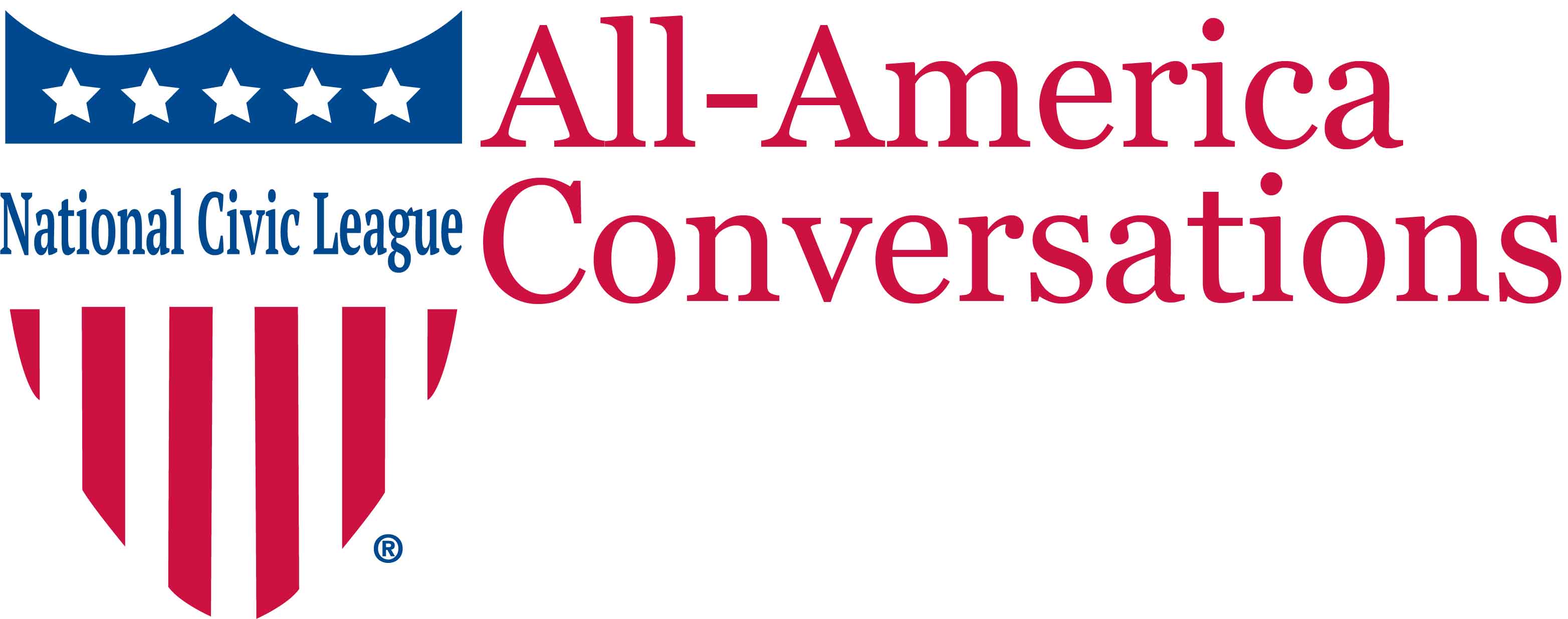 www.nationalcivicleague.org/All-America-Conversations
Short, flexible conversations easily adapted to local circumstances. 

Explore three main questions:
	1. How can our community reflect the best of what we see in America?

	2. What are the divisions in our community and how do they impact our ability to live in the kind of community we want?

	3. How can we bridge these divisions?
All-America Conversations:
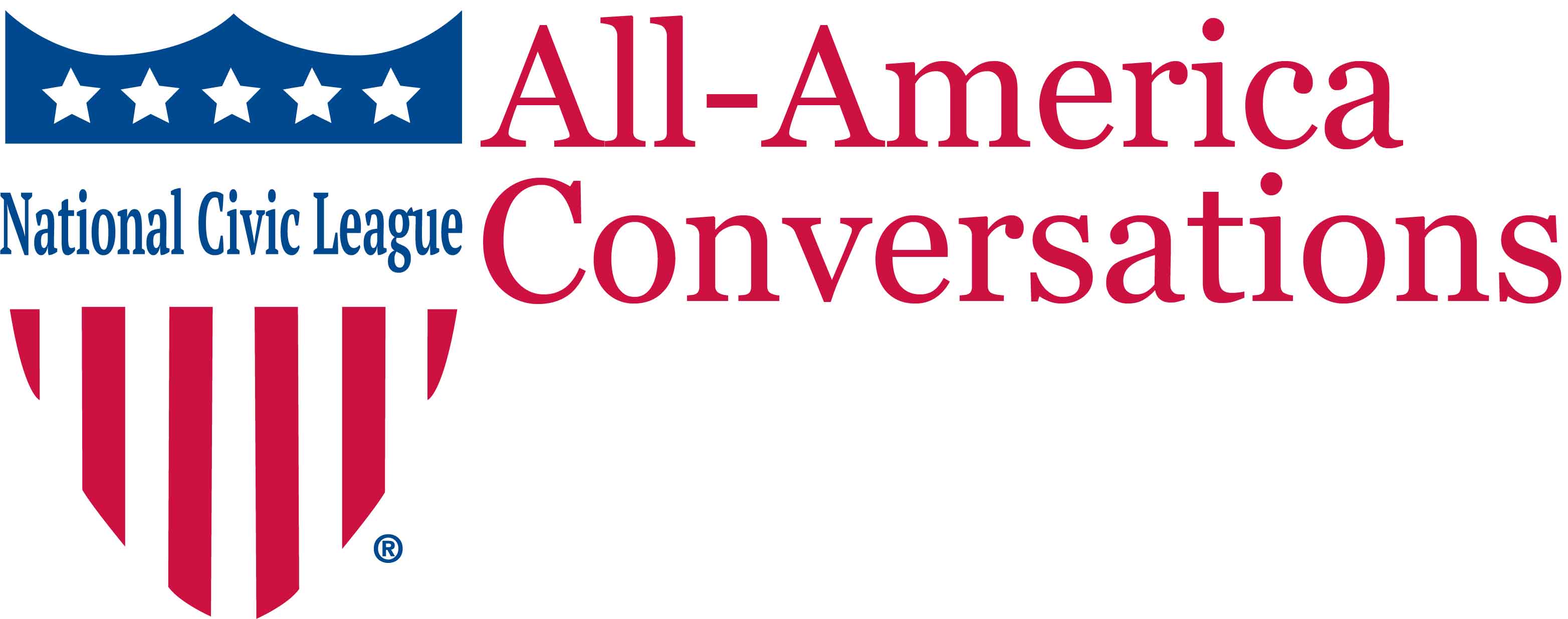 www.nationalcivicleague.org/All-America-Conversations
Benefits
Engage with and learn from underrepresented groups 
Reveal shared values between groups on different “sides” of key issues
Demonstrate that the city/nonprofit is committed to learning from and engaging residents
Surface previously unknown groups and leaders
Identify small, specific actions that remind people that we CAN work together across dividing lines
Part of national effort to address these issues
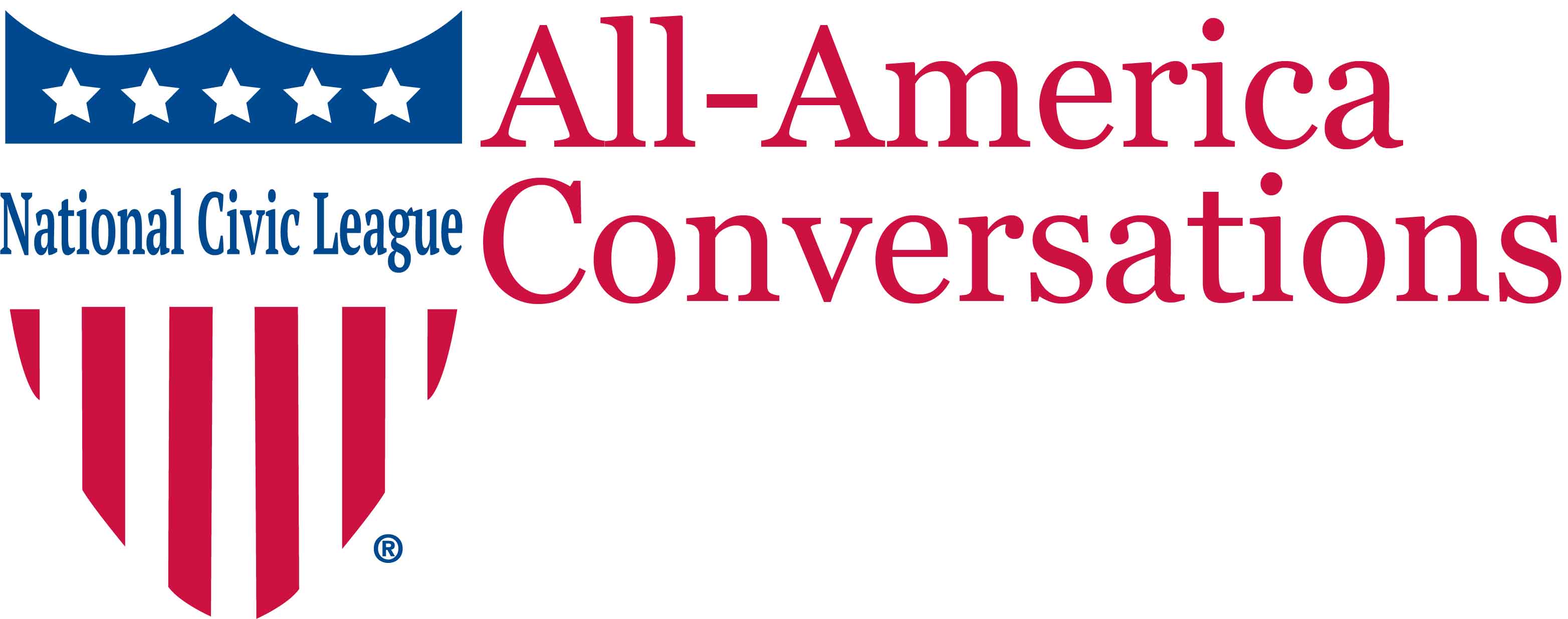 www.nationalcivicleague.org/All-America-Conversations
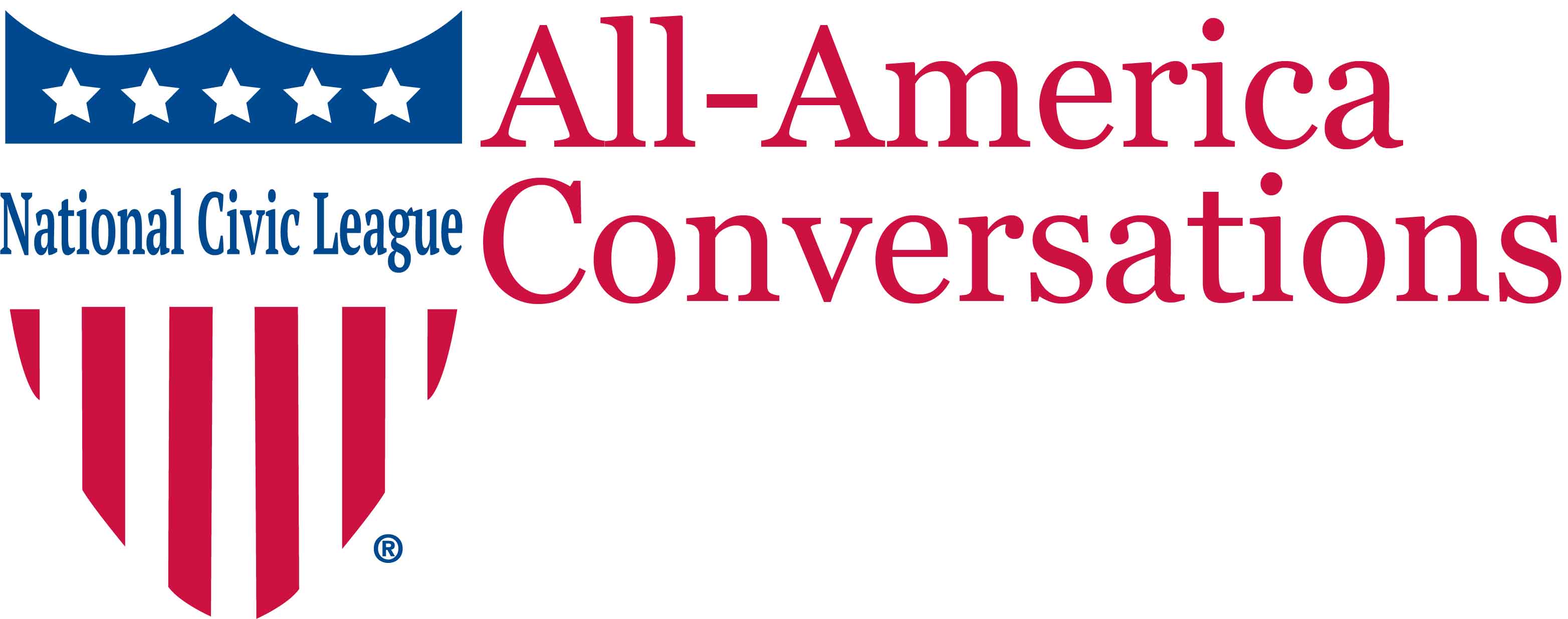 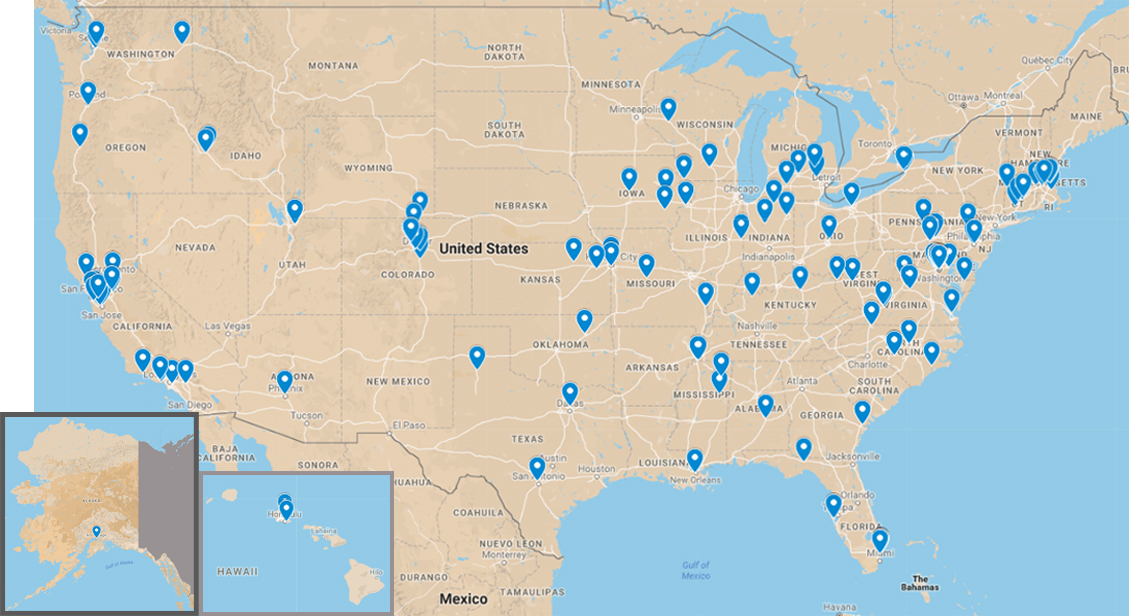 Toolkit downloads and webinar sign ups
Resources in the Toolkit
Determining what you want to learn (p3)
Whom to engage and tips for reaching underrepresented groups (p4-7)
Picking an engagement approach (p8-10)
Recruiting tips and a invitation template (p10-11)
Where to hold conversations (p12)
Facilitator and Note Taker resources (p13-19)
Setting up a conversation and what to ask (p20-24)
Making sense of what you heard and using it to take action. (p29-32)
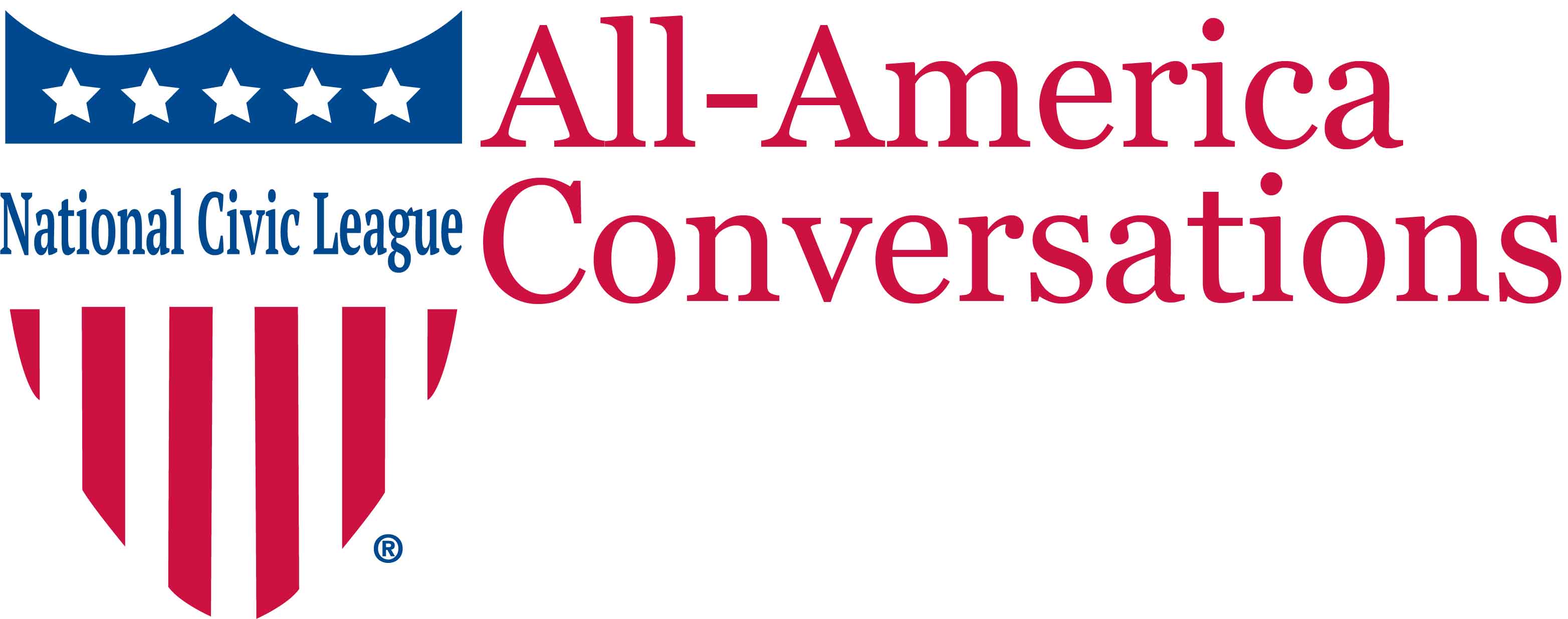 Getting Started
What do you want to learn?  (p3)
Focus on learning, not just getting quotes

Whom to engage? (p4-7)  
Often requires talking to people we rarely engage 
Tips for recruitment and engaging underrepresented groups (p5-6)
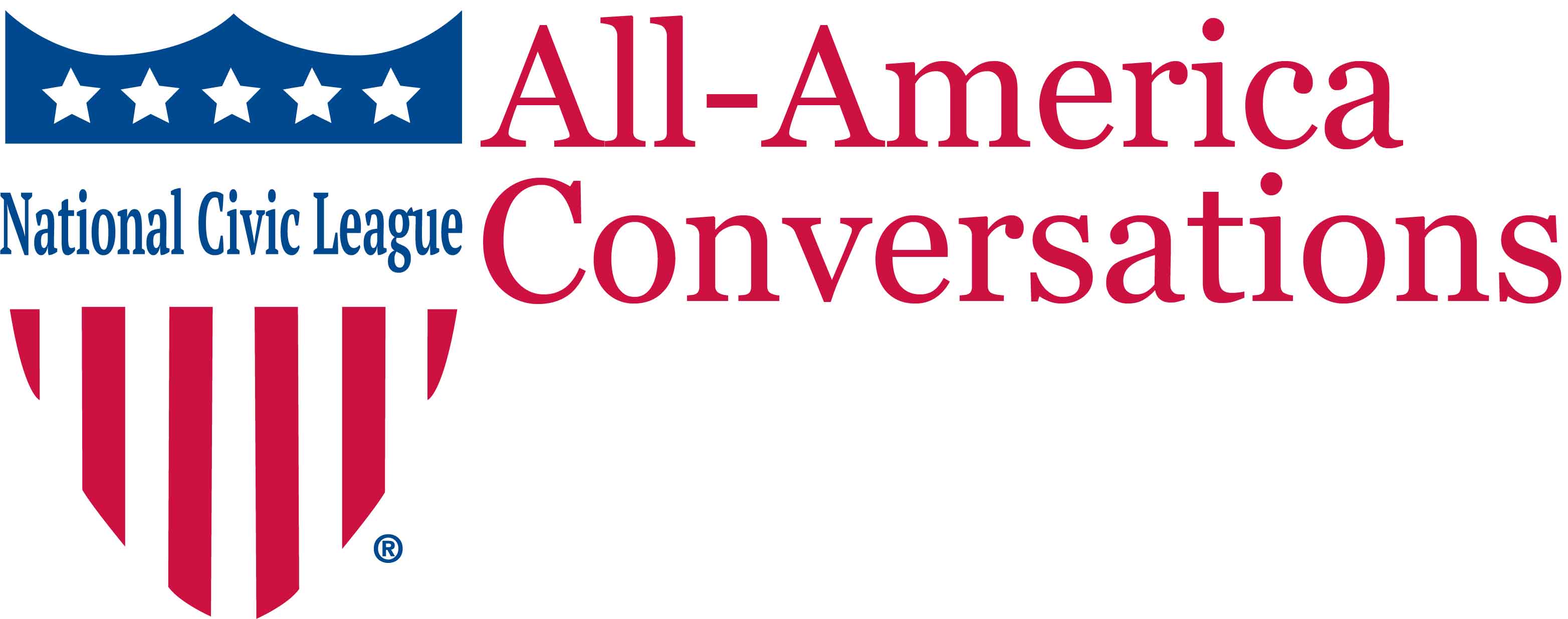 www.nationalcivicleague.org/All-America-Conversations
Picking an Engagement Approach
Ask yourself:
What approach best fits our learning goals and the groups we need to engage? This often means going beyond what’s easiest or most familiar.

Small Group Conversations 
Large Open Meeting 
Within an existing meeting
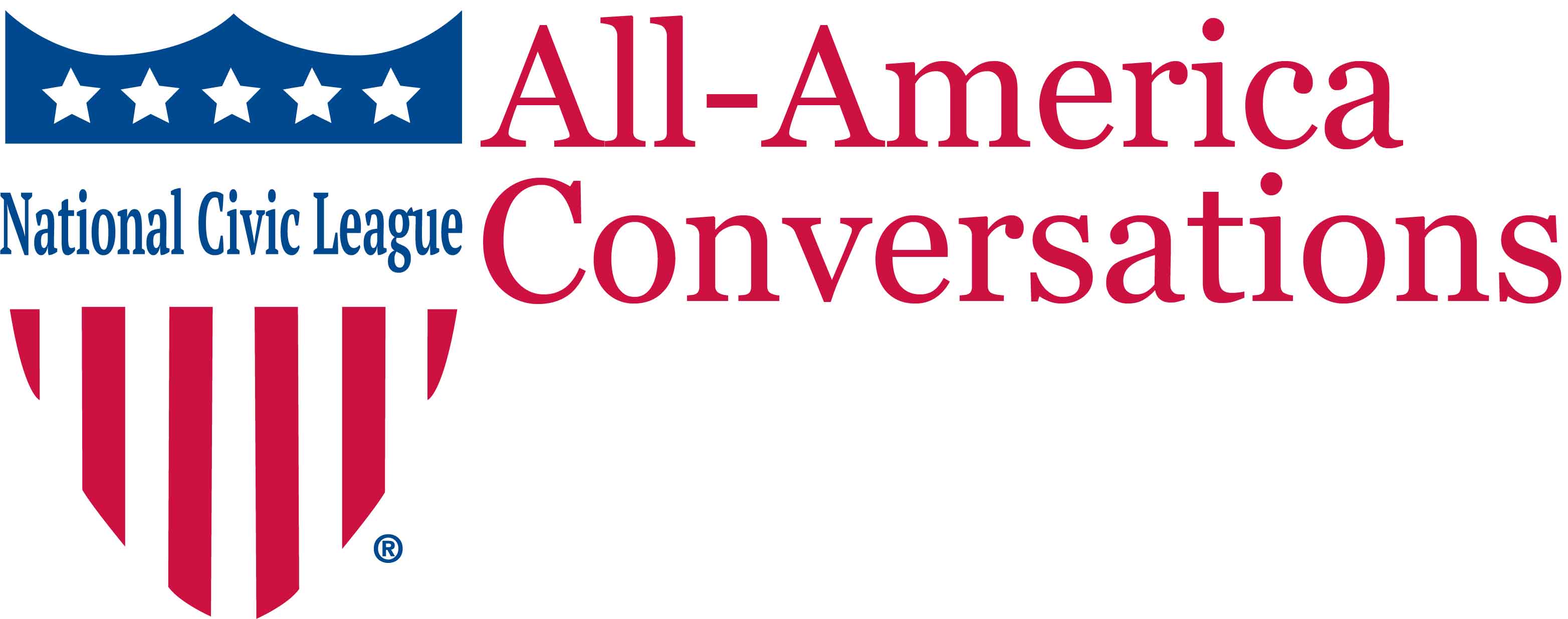 Small Group Approach
3 or more 90-min. small group (8-15 ppl) conversations held over time with different residents, in different locations. 

Strengths
Best for learning about a specific group’s (particularly underrepresented groups) perspective
Best approach for reaching hard-to-engage populations
Learning and adjustment between conversations allows you to “refine” approach as you go 

Limits
Participants may not get to engage with the full diversity of the community
Potentially harder to get media coverage – though the toolkit includes resources for partnering with media
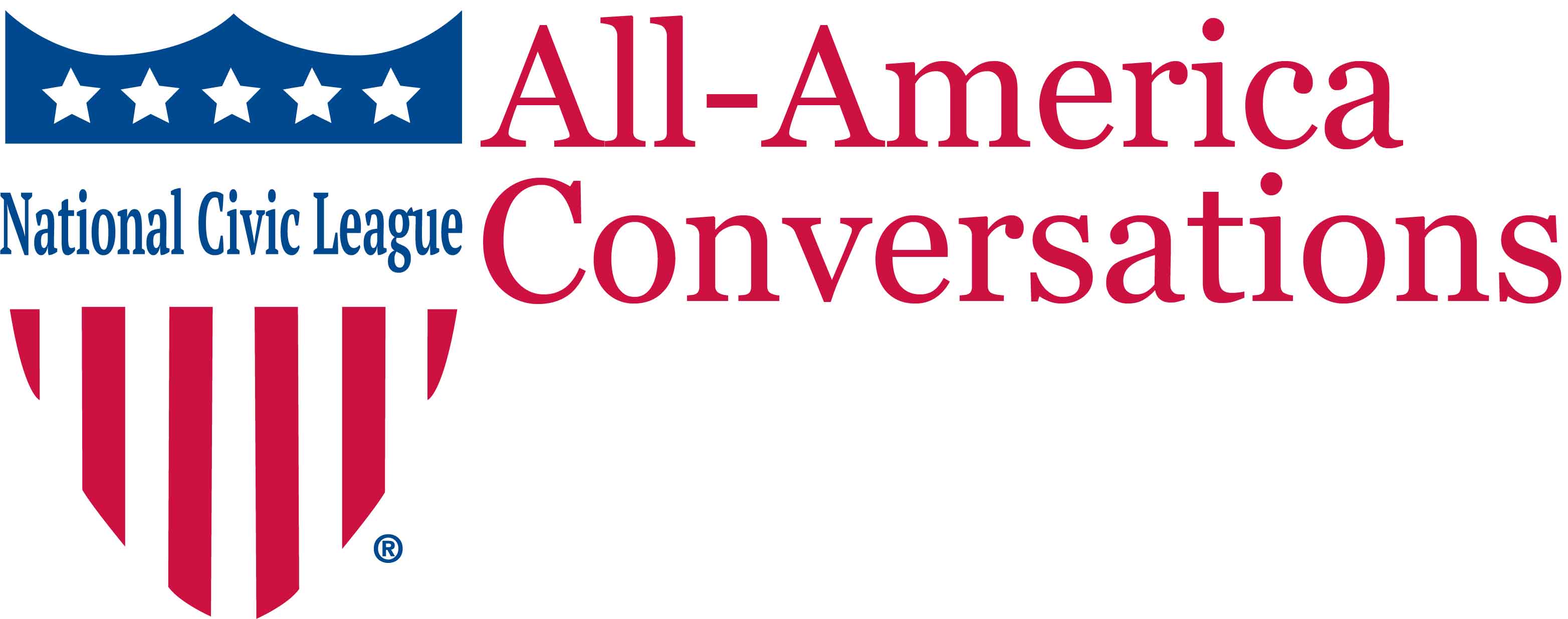 www.nationalcivicleague.org/All-America-Conversations
Large Open Meeting (Town hall style)
Single large meeting where participants break up into multiple tables for simultaneous small group discussions

Strengths
Great for engaging many people in one evening
Potential for iconic, newsworthy event

Limits
Often less comfortable setting for many marginalized groups; could just be the usual suspects
Spreads facilitator and note taking resources thin
One-shot deal – cannot learn from mistakes over time
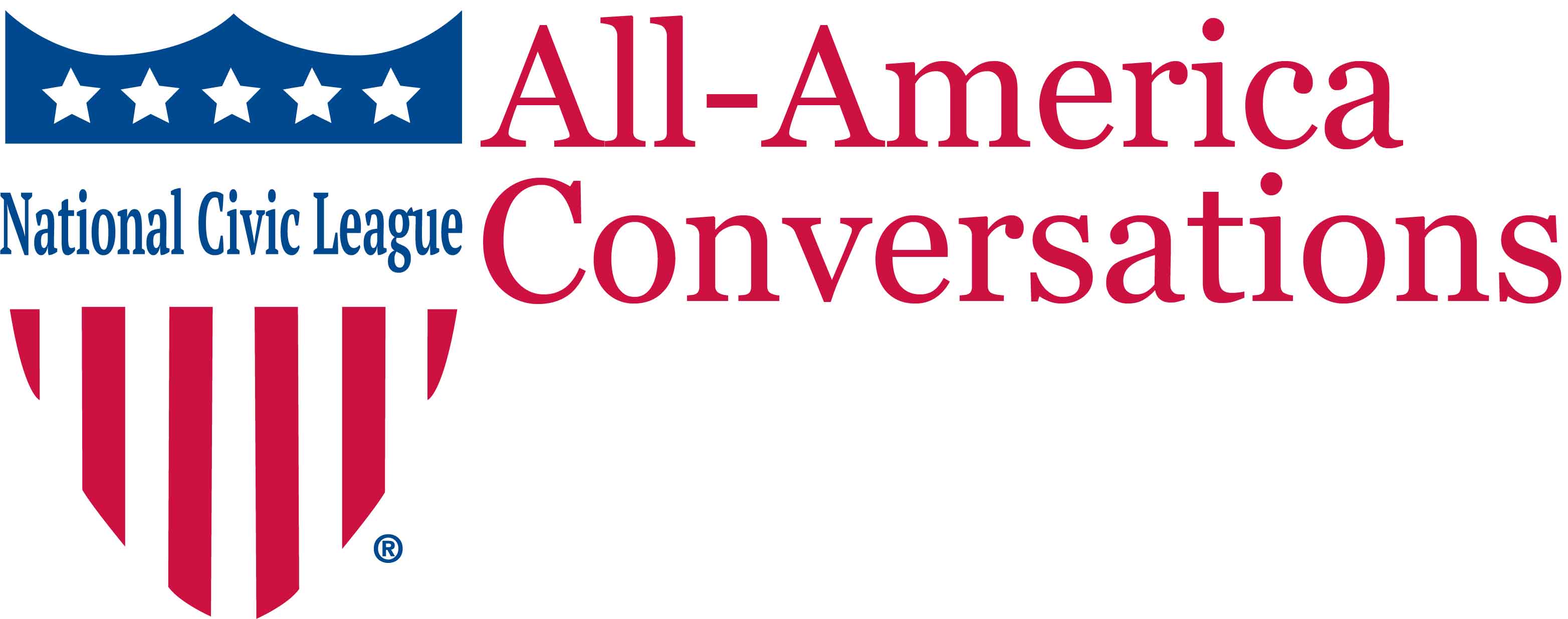 www.nationalcivicleague.org/All-America-Conversations
Within an Existing Meeting
Use 3 questions within an existing meeting or event

Strengths
Requires only 30 minutes

Limits
Unlikely to reach underrepresented groups
Limited time makes it hard to follow up and really delve into the questions
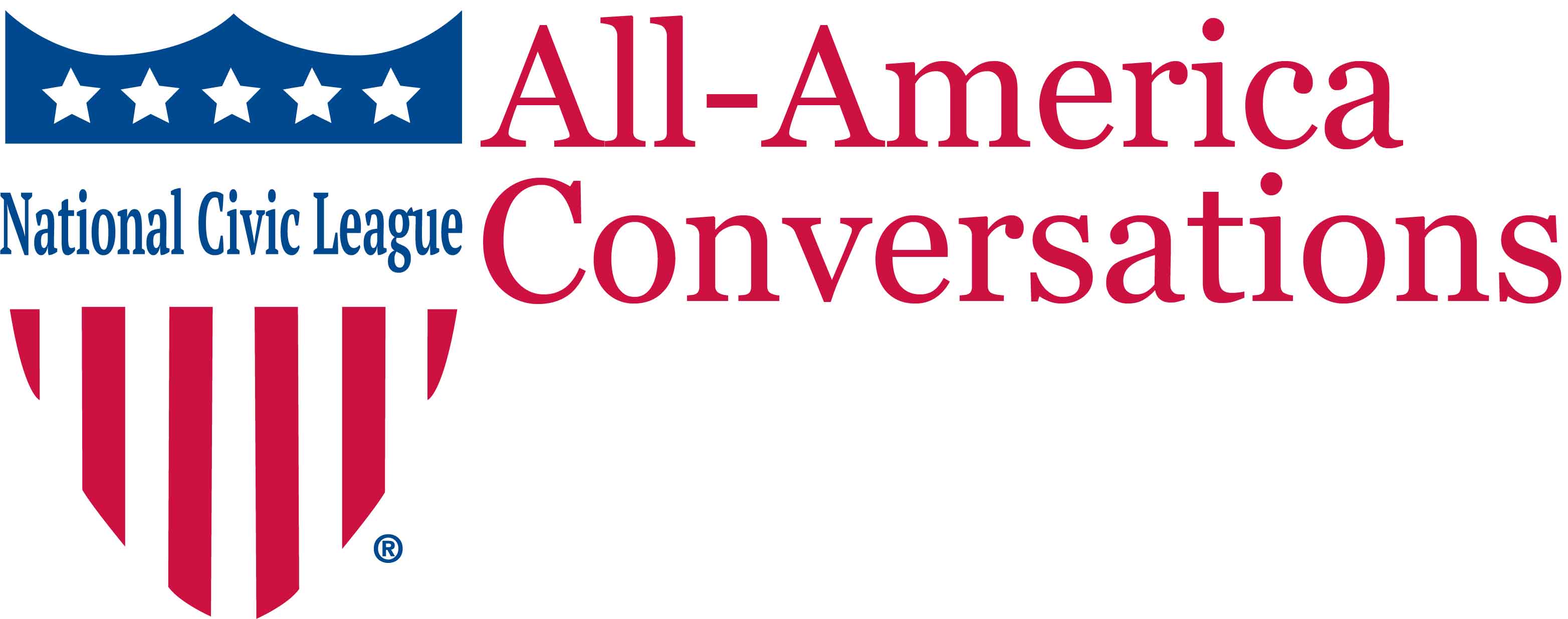 www.nationalcivicleague.org/All-America-Conversations
Setting Expectations
Set realistic expectations 
Be honest about what can come from these  
Then deliver on what you say will happen
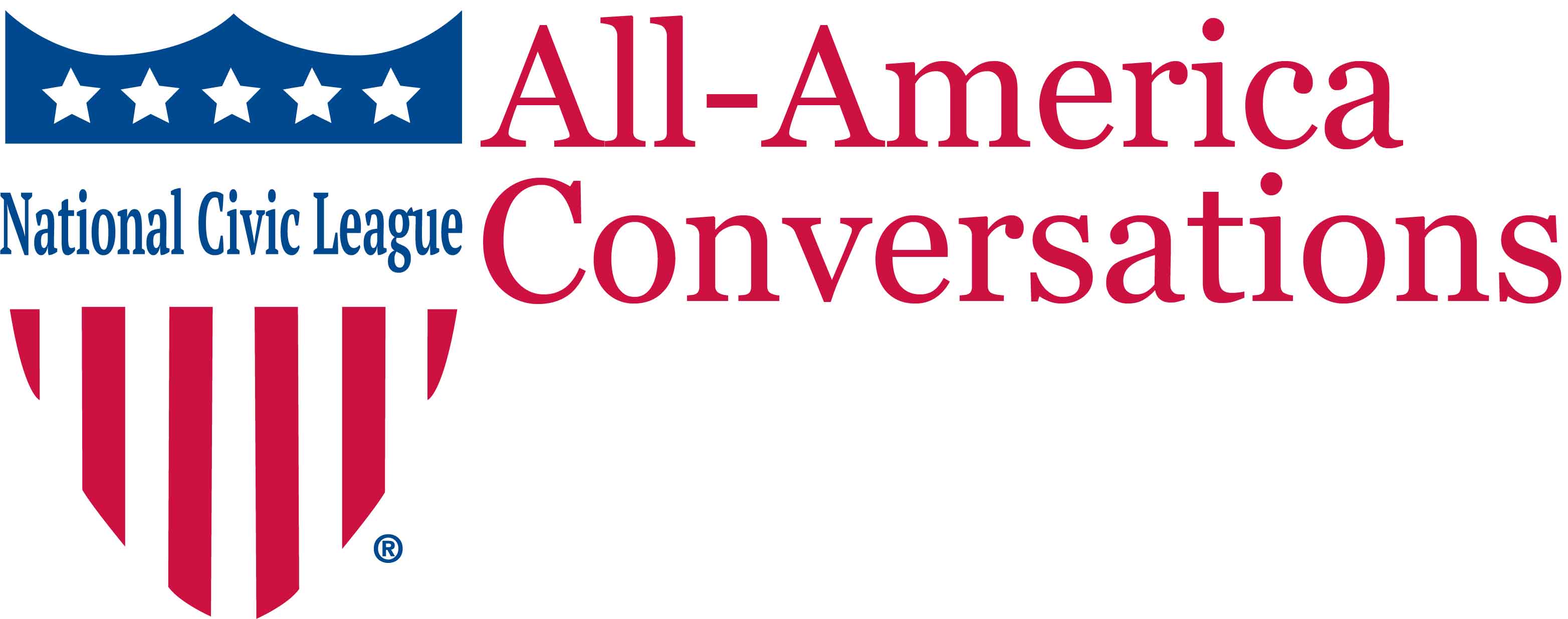 Logistics Resources in the Toolkit
Recruitment strategies (p10)

Recruitment letter template (p11)

Good and not so good locations (p12)
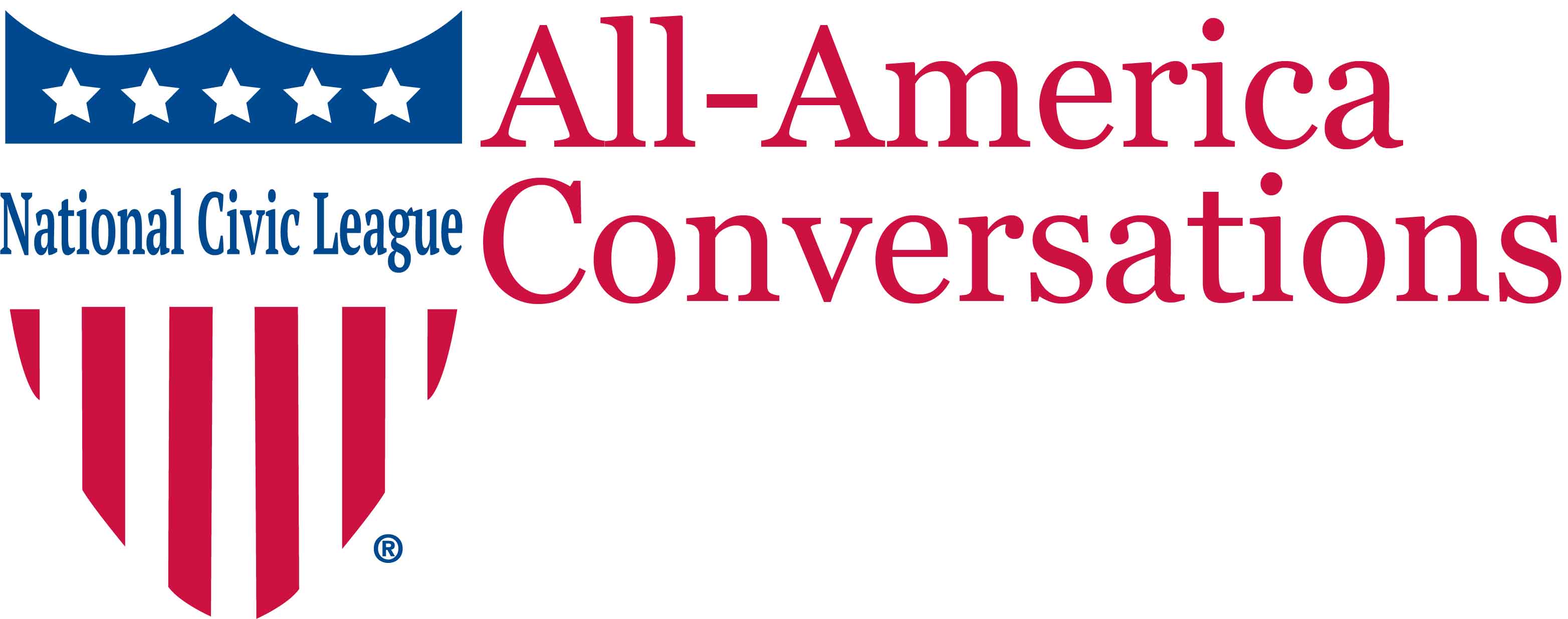 www.nationalcivicleague.org/All-America-Conversations
Facilitators and Note Takers
Facilitators (p13-14)
Different skill set from running a meeting
What makes a good facilitator, where to find them locally and tips for leading conversations. 
NCL may be able to help connect you to facilitators, or in some circumstances provide facilitation.

Note takers (p15-19)
Curious, good at listening for detail
Not about creating a transcript
Note taking tool organize notes and identify themes (p17-19)
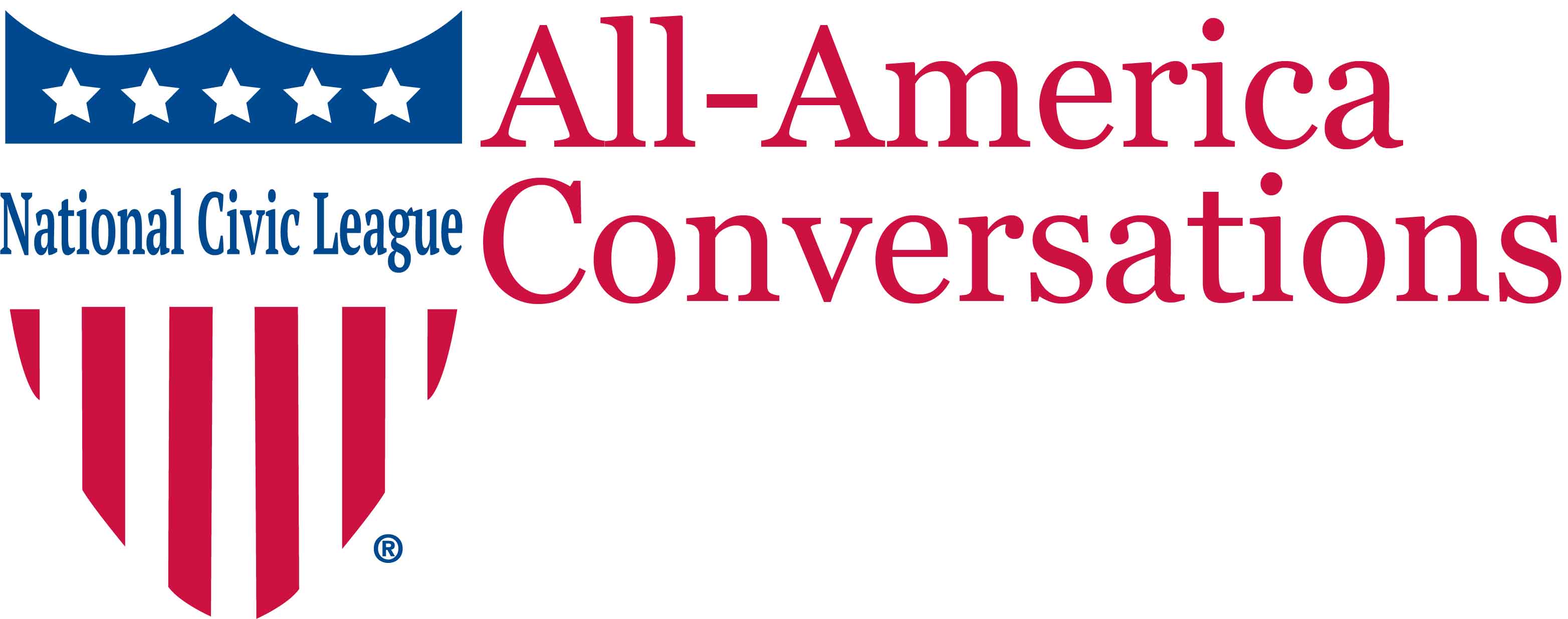 www.nationalcivicleague.org/All-America-Conversations
Setting the stage for the conversation (p21)
Explain the purpose of the conversation
Describe the role of the facilitator
Introduce the note taker
Review ground rules 
Set expectations
Encourage people to sign in to receive follow up communications
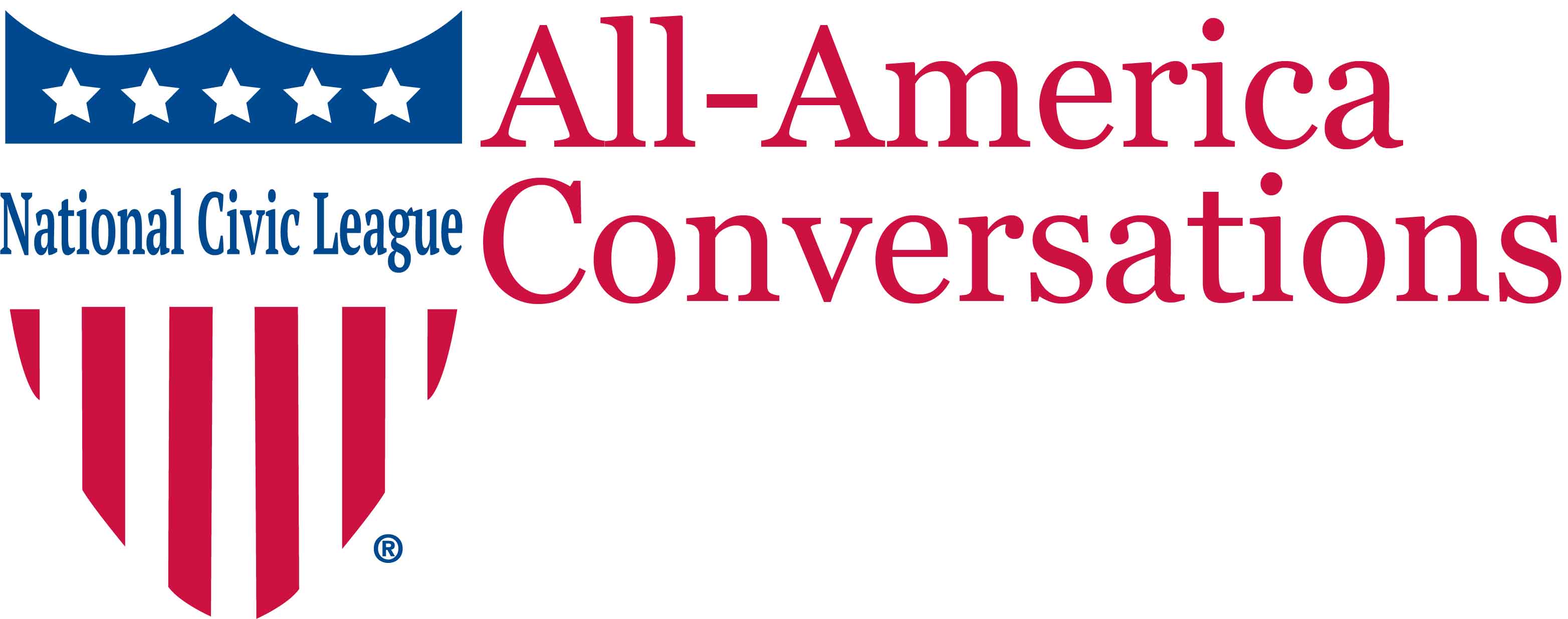 All-America Conversations: Questions
1. What would it look like if our community reflected what you want to see in America? 

2. When people talk about things in the US today they say how divided we are – by race, religion, immigration, etc. What are the divisions we face here? 

3. Thinking about what we’ve talked about, what would it take to bridge these divides?
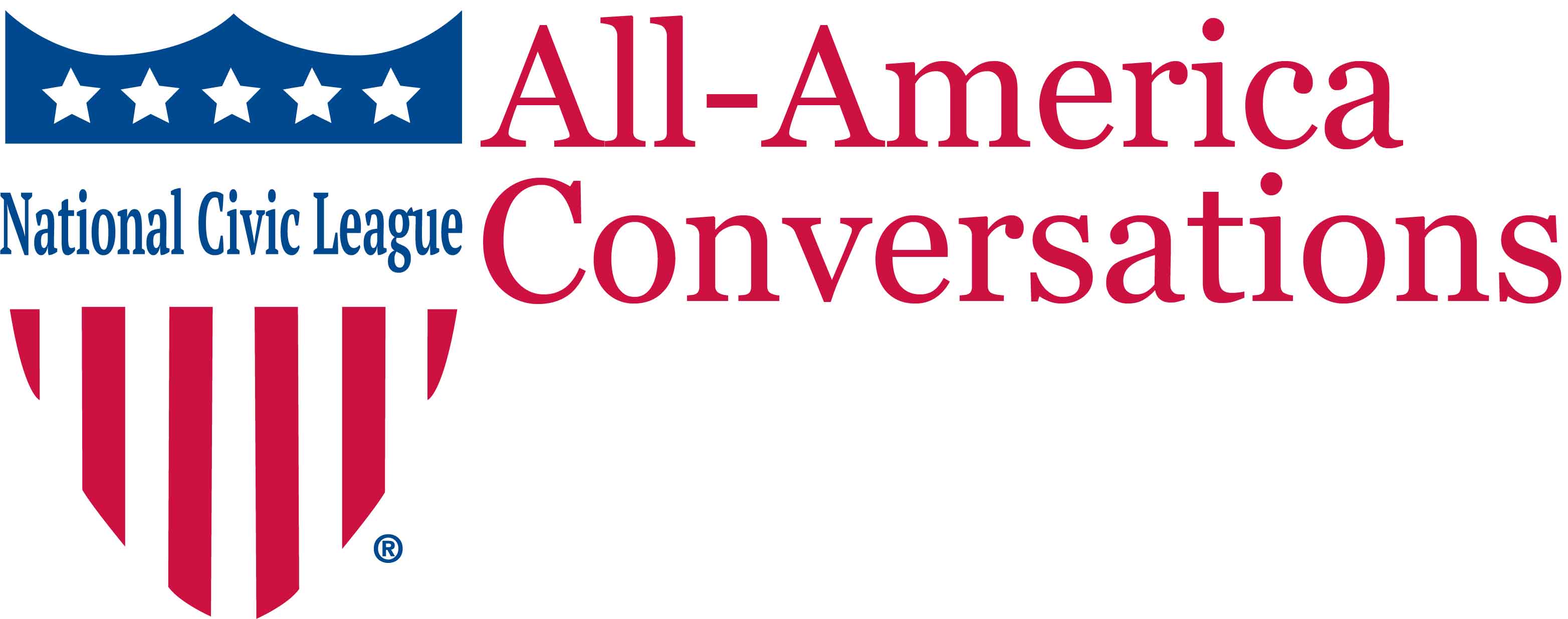 www.nationalcivicleague.org/All-America-Conversations
What would it look like if our community reflected what you want to see in America?
Follow up questions
What differences do you see between the community you want and our community today? 

 What will it take to get to the community we want to become?
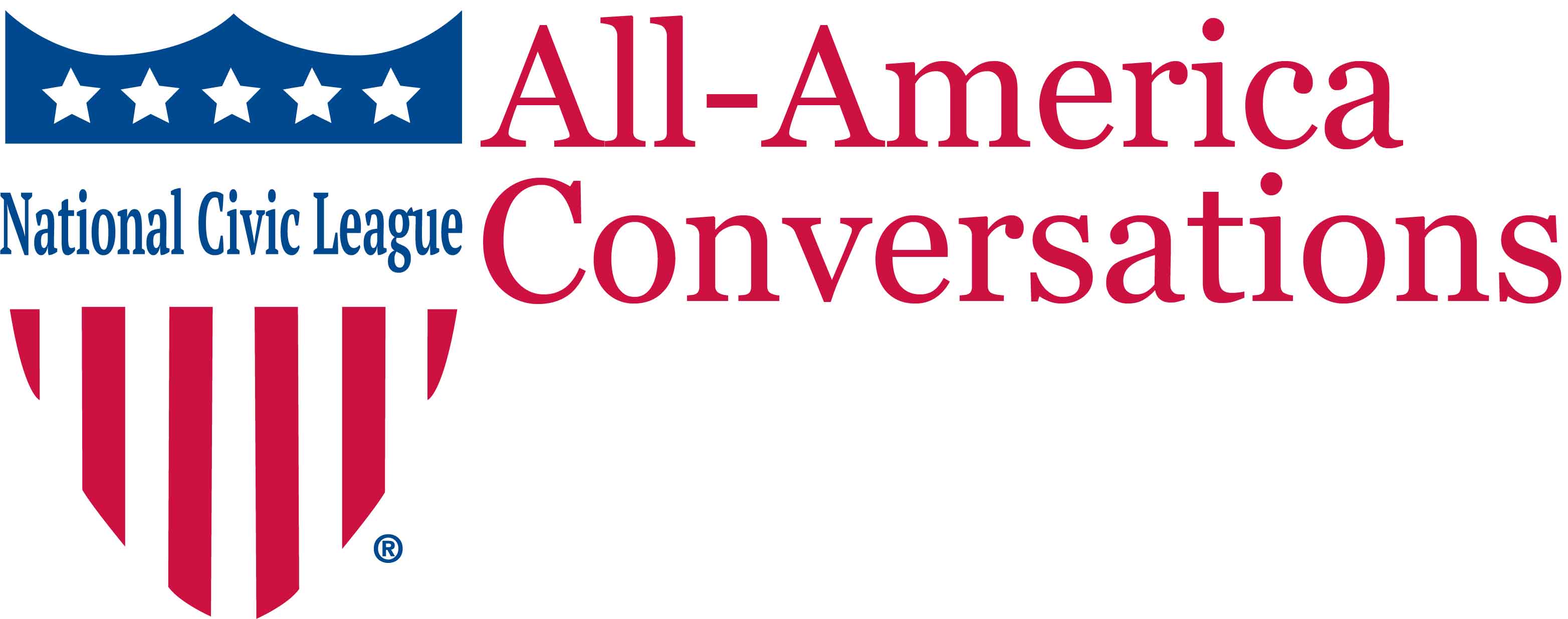 www.nationalcivicleague.org/All-America-Conversations
When people talk about things in the US today they say how divided we are – by race, religion, immigration, etc.What divisions do we face here?
Follow up questions
How do these divisions impact our community and our ability to create the community we want? 

What is preventing us from bridging this divide and creating a more inclusive community? 

 What role, if any, has the city/nonprofit played creating or deepening these divides?
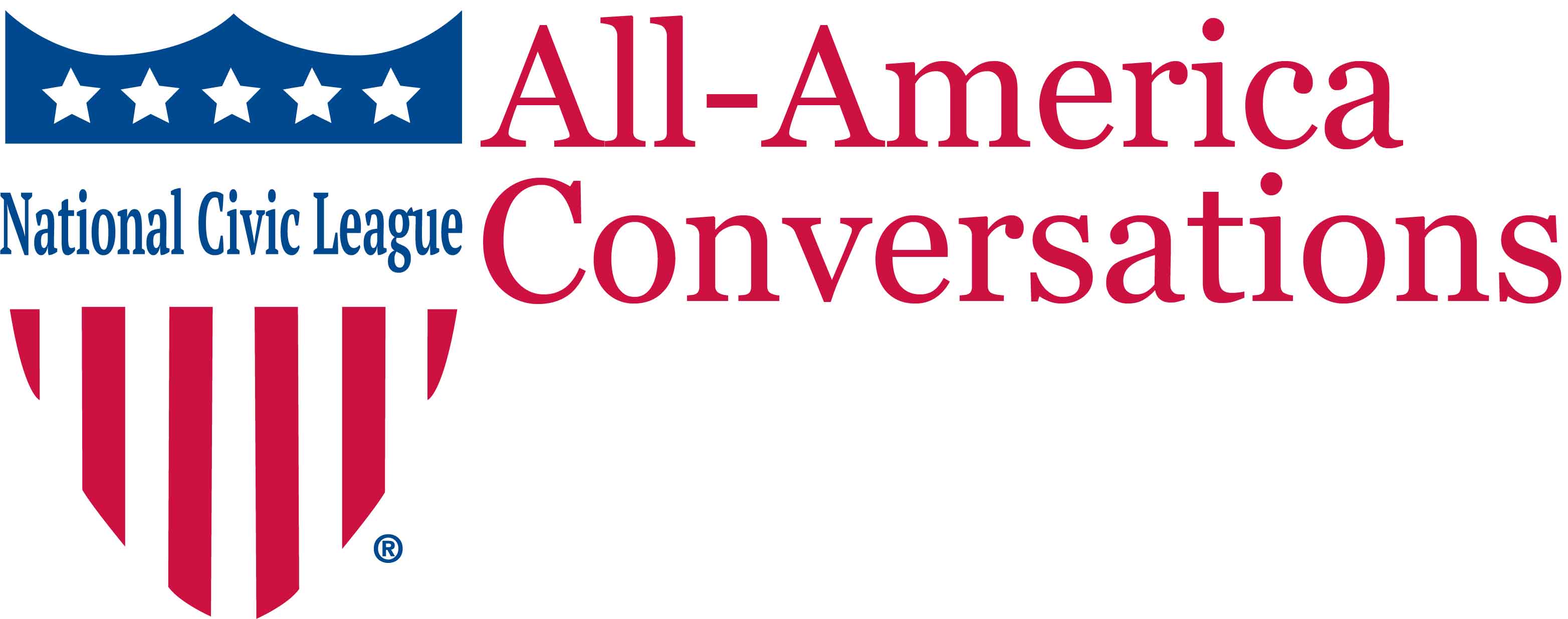 www.nationalcivicleague.org/All-America-Conversations
Thinking about what we’ve talked about: What would it take to bridge these divides?
Follow up questions
Where could we get started? 

What common ground can we build upon? 

What specific, small steps do you think could make a difference? 

What role, if any, could the city or nonprofits play in helping us work together?
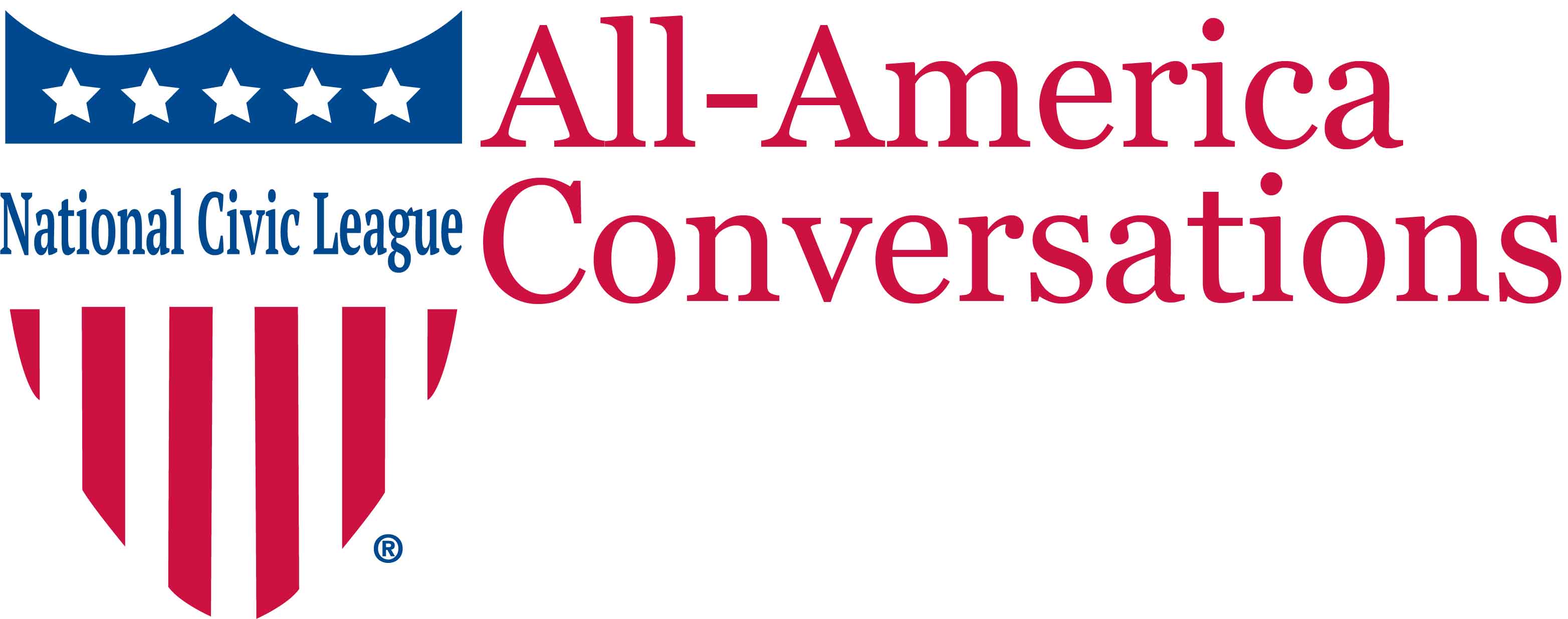 www.nationalcivicleague.org/All-America-Conversations
Thinking about what we’ve talked about: What would it take to bridge these divides?
Follow up questions
If things were getting better what would you see, how would you know things were improving? 

What would give you confidence that, as a community, we were making progress? 

What people or groups, would you trust to take action on the kinds of challenges we’ve talked about tonight?
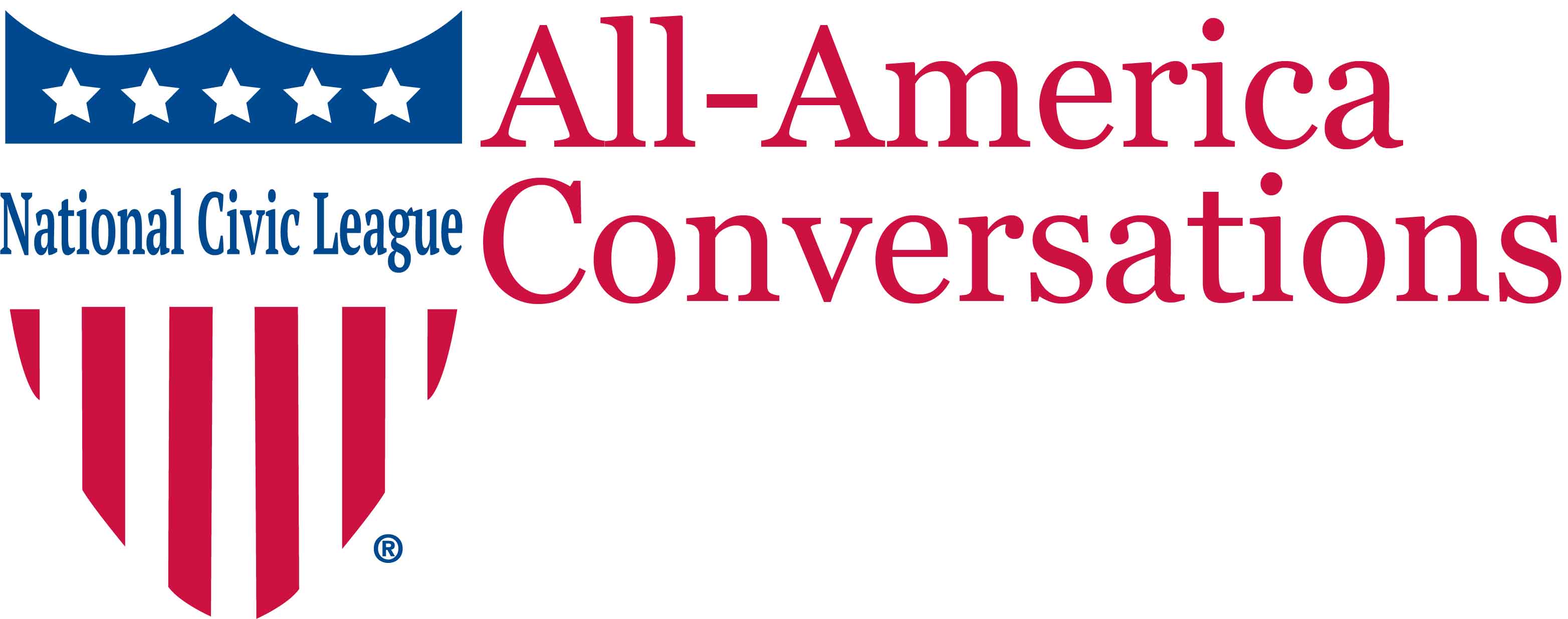 www.nationalcivicleague.org/All-America-Conversations
Making sense of what you heard and using it
Organize your notes
Identify initial themes
What are people trying to tell us?
Create and test a story that pulls together different themes and insights
Ask yourself what did we learn?
Identify how you will use what you learned
Follow up with participants
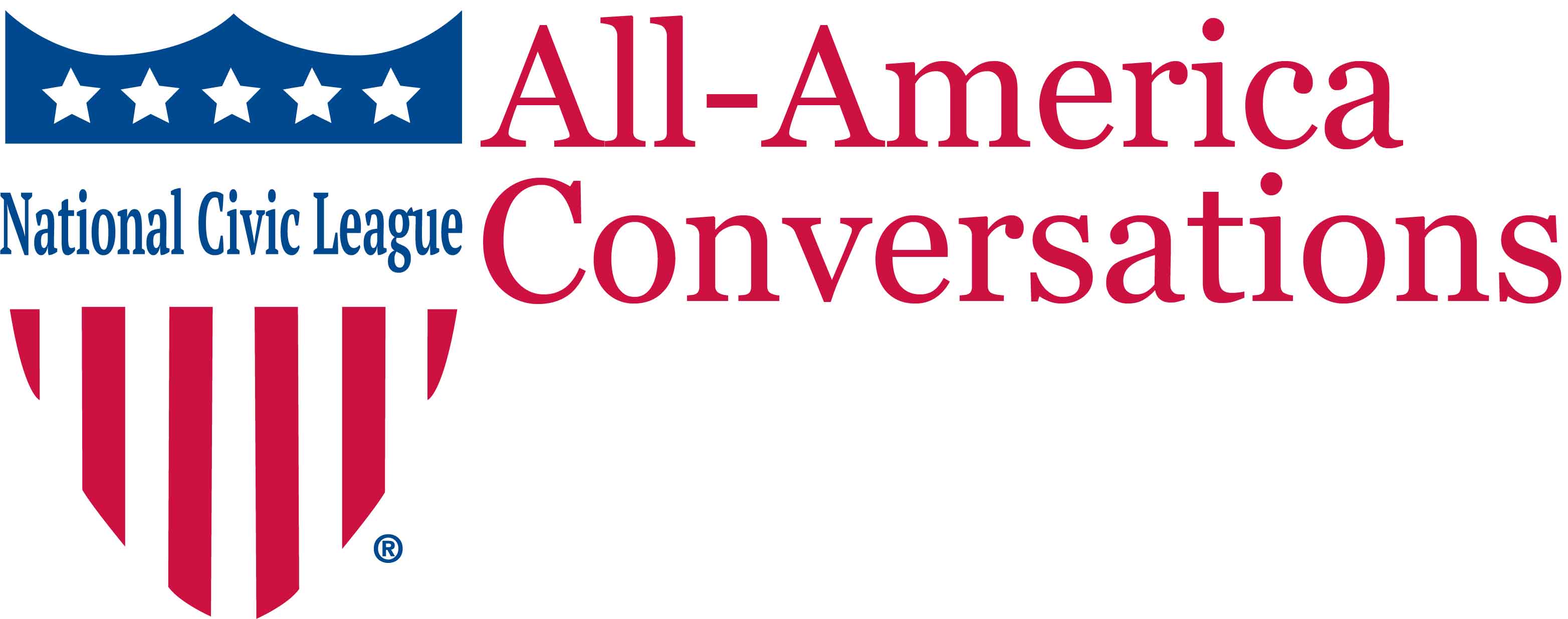 F.A.C.Frequent Anxieties and Concerns
We’ve already had conversations like this

How can you leverage that experience to reach out further or more deeply engage hard-to-reach groups
We’ve tried to engage XYZ, it never works

It is hard, but it is essential that we understand the lives and challenges of those we serve. Toolkit may offer new ideas for reaching these groups
People will be upset and emotional

That’s a sign we’re hitting on meaningful topics. 
These never go anywhere – nothing happens

Given our duty to those we serve, we cannot afford to give up.  Set reasonable expectations – ones that you can deliver upon. Build momentum as you go.
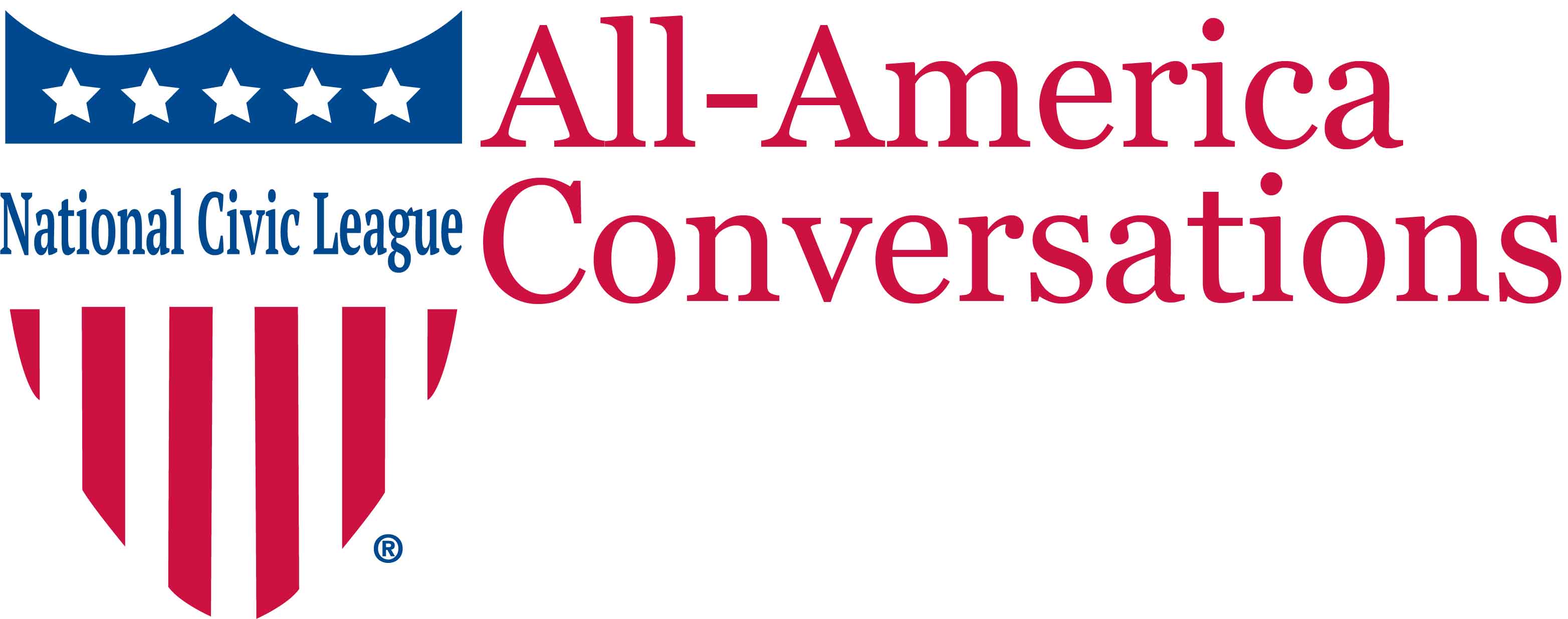 www.nationalcivicleague.org/All-America-Conversations
Questions
What would be helpful for you to get started?

What support can we provide?
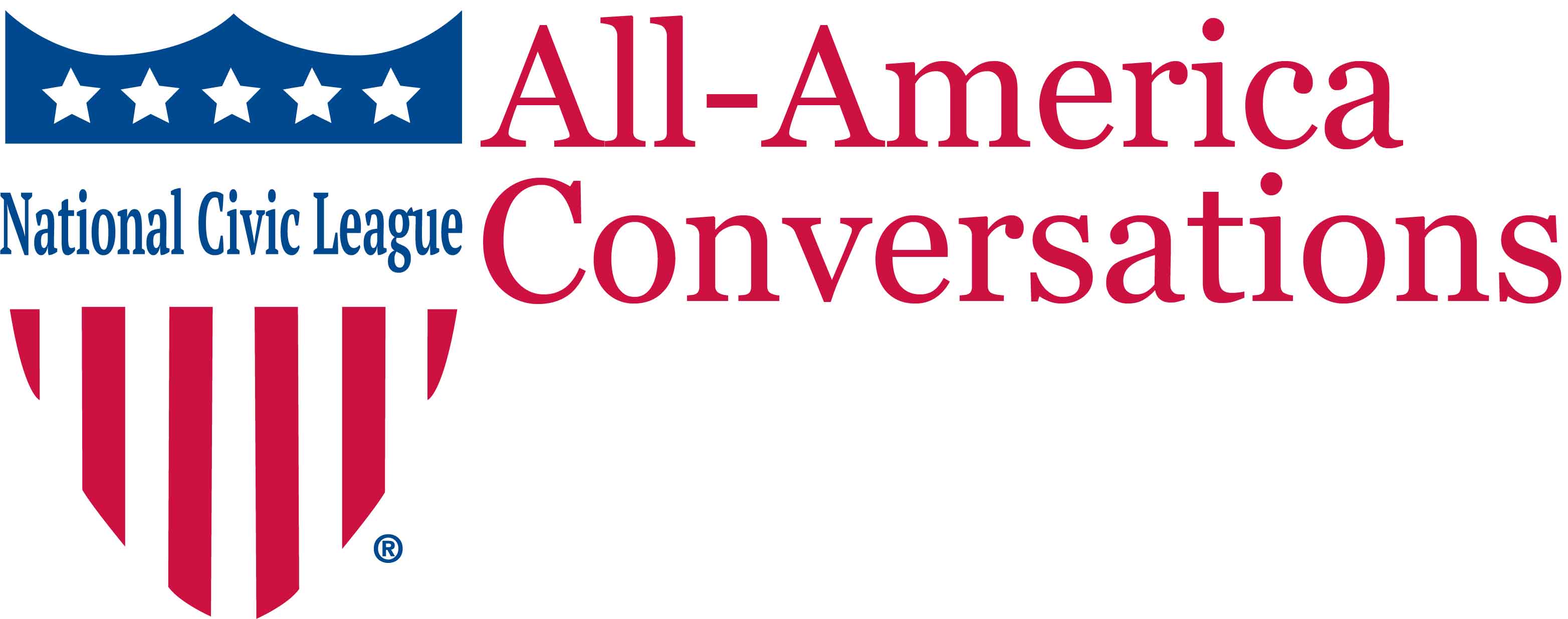 www.nationalcivicleague.org/All-America-Conversations
Moving Forward
Visit www.nationalcivicleague.org/All-America-Conversations for additional resources and updates.

Let us know when you hold a conversation and we’ll put your community our map. 

Please encourage others in your community and region to hold these conversations as well. 

We want to hold additional calls to provide coaching, support and to learn from you. Stay tuned for details.

If you have questions, comments, concerns or suggestions please email: aaronl@ncl.org
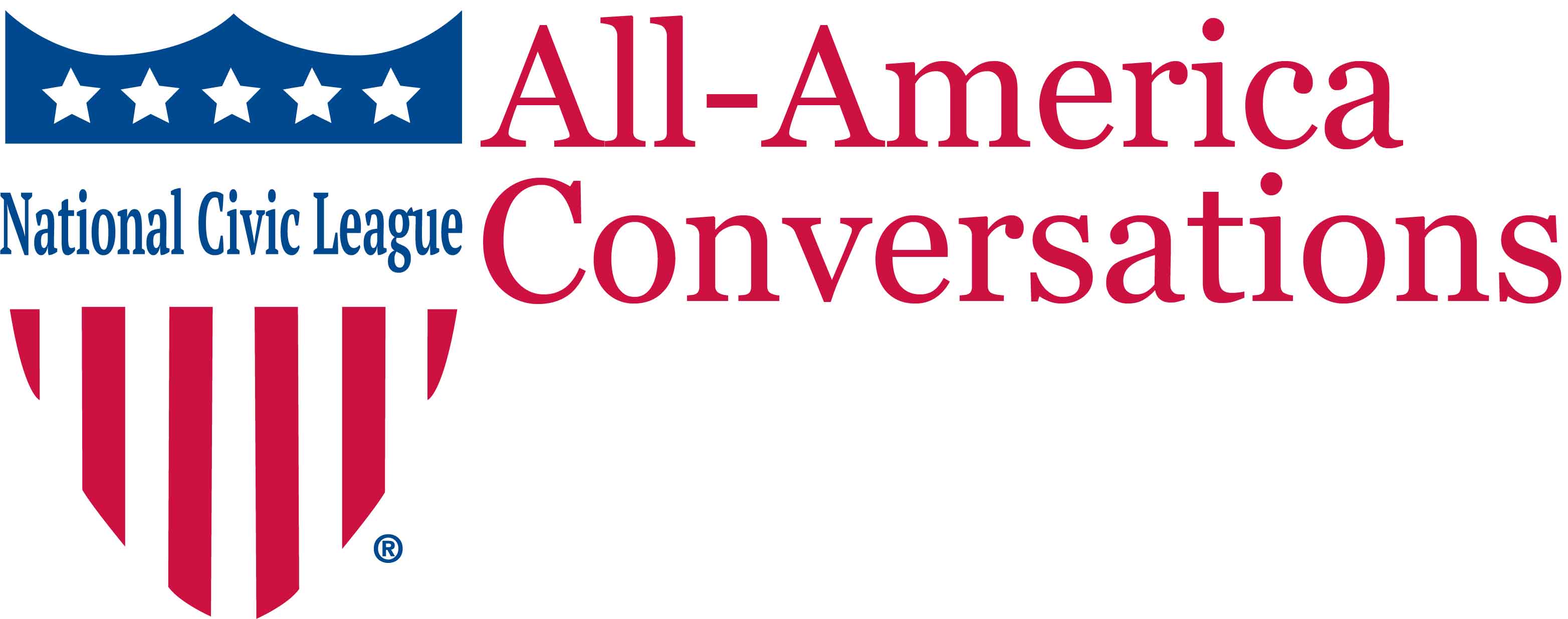 www.nationalcivicleague.org/All-America-Conversations
National Civic League
Founded in 1894 by Teddy Roosevelt and other reformers

Works to create inclusive, thriving communities by inspiring, supporting and recognizing equitable approaches to community decision-making.

Additional Resources/ Opportunities for those holding All-America Conversations 
All-America City Award
Racial Healing and Racial Equity
Community Assistance
National Civic Review
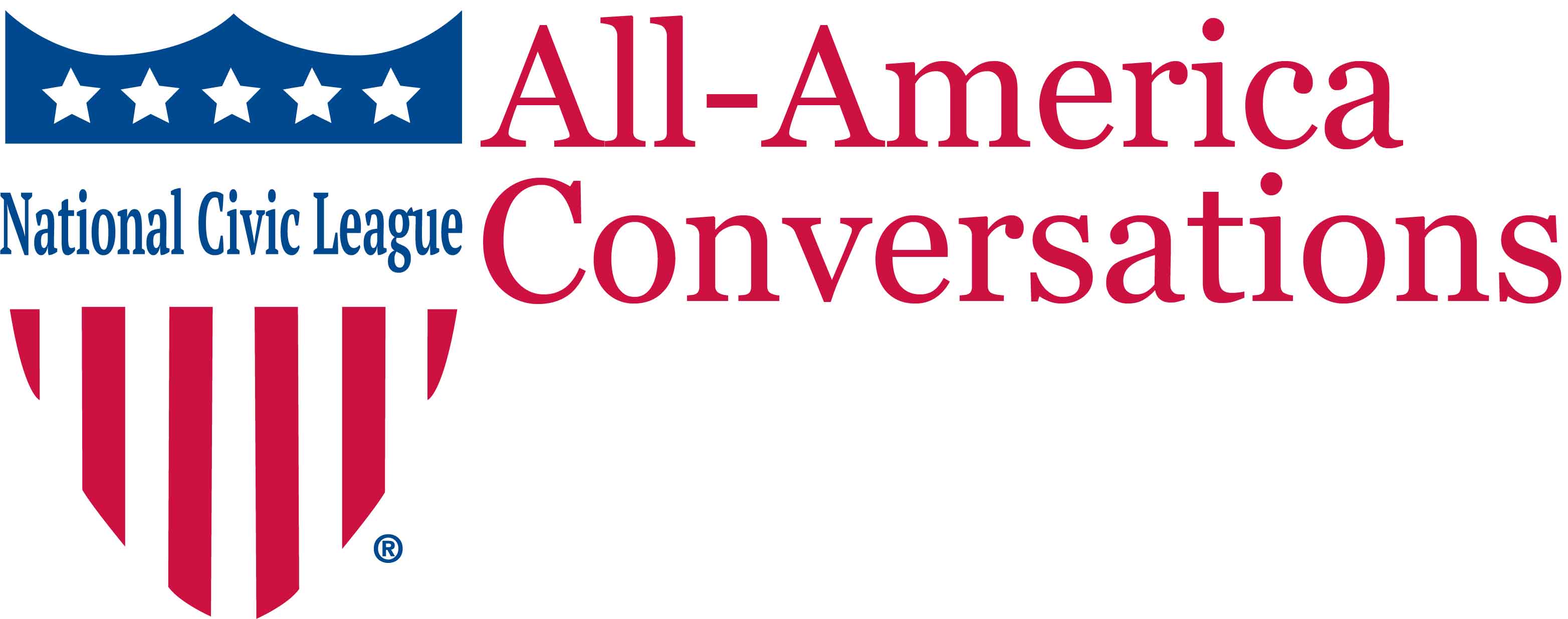 www.nationalcivicleague.org/All-America-Conversations
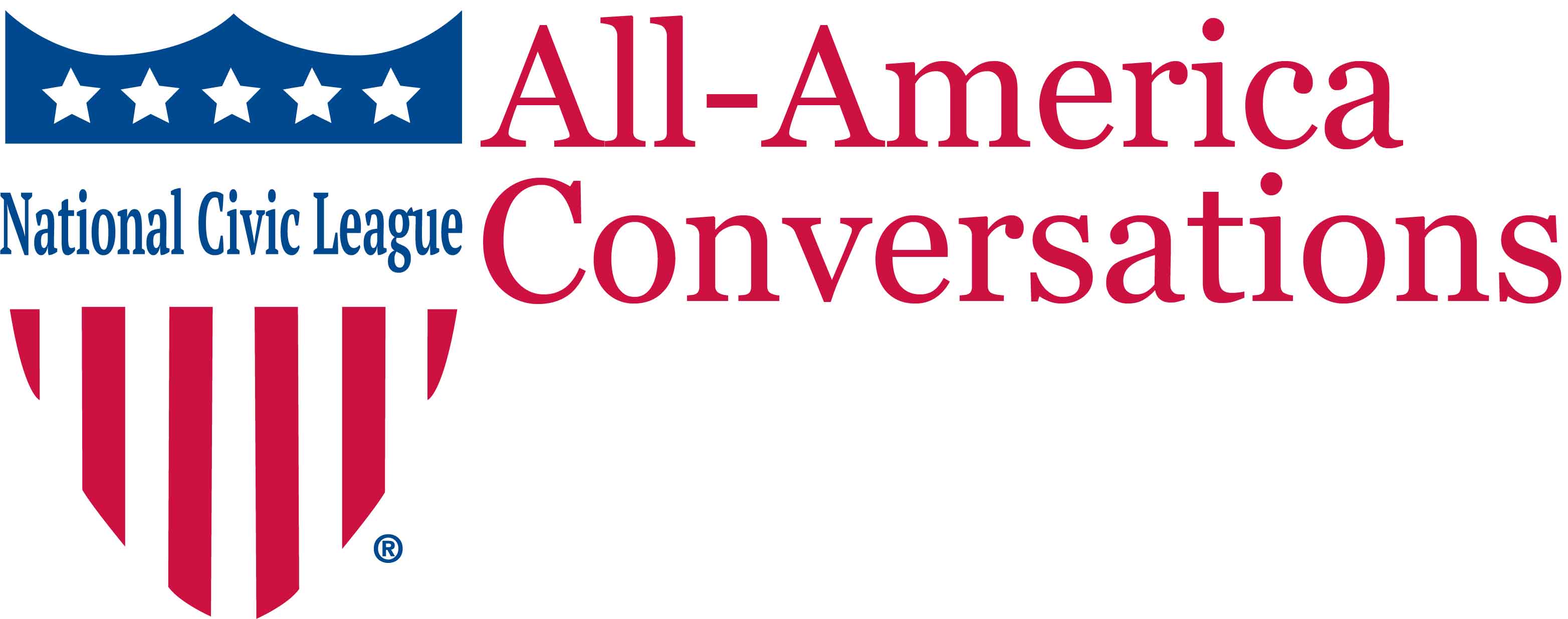 Bridging Divides, Building Community
January 31st, 2017
www.nationalcivicleague.org/All-America-Conversations